土石危機!探討花蓮土石流影響範圍 徐杰睿  803 班 陳昊  803 班 王誠雲  803 班
動機
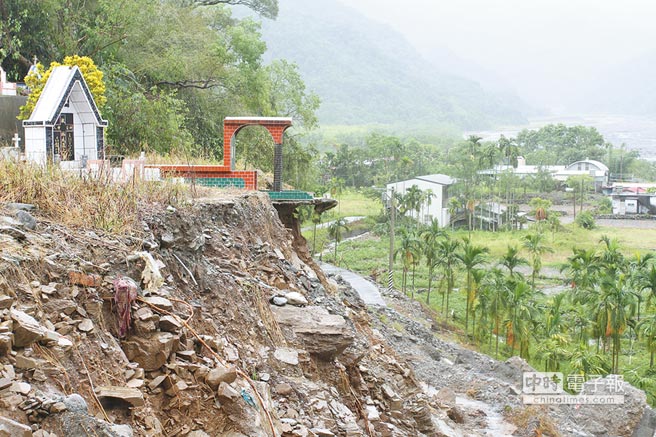 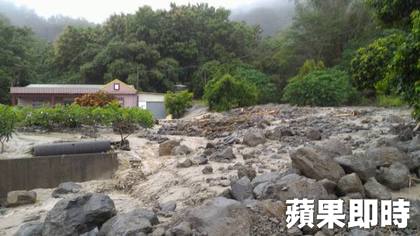 圖片出處:中時電子報
圖片出處:蘋果日報
[Speaker Notes: 陳昊講]
研究目的
探討花蓮土石流居民的影響
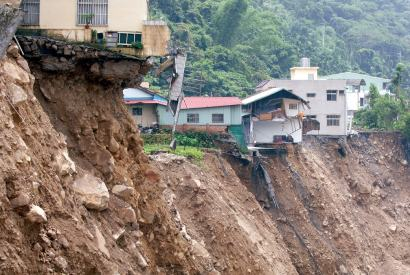 研究架構圖
研究方法
(一)上網收集資料
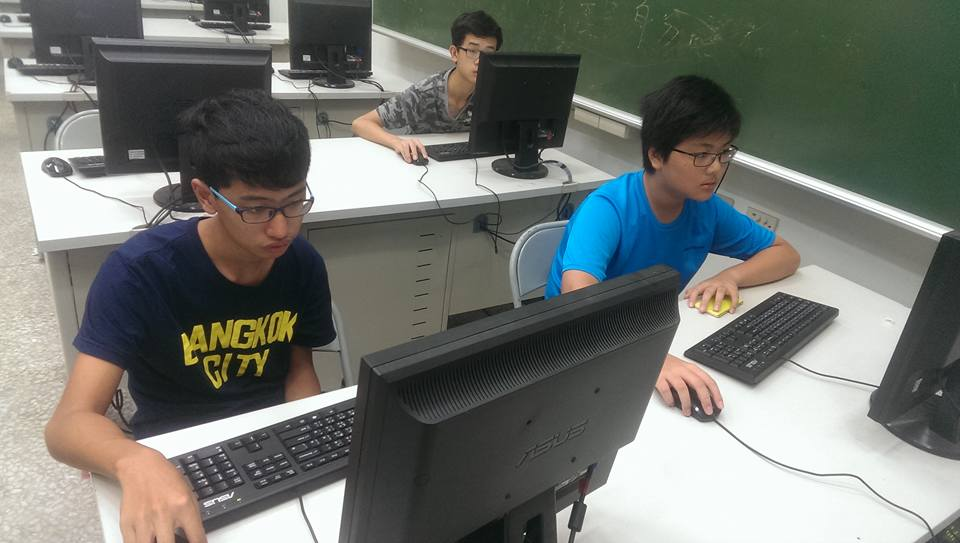 (二)運用Google earth找到影響範圍
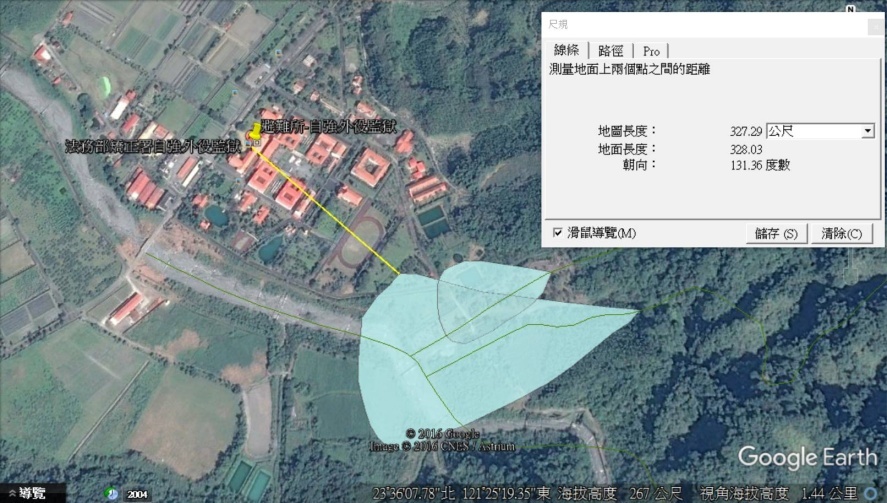 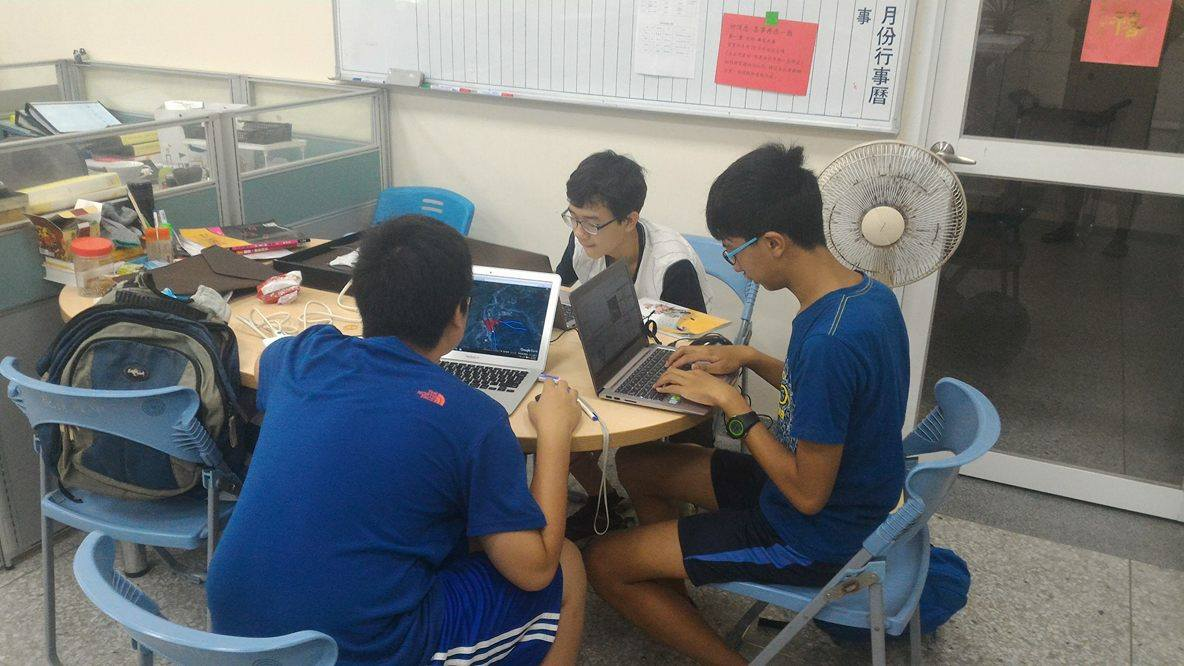 土石流影響範圍
(三)成立社團
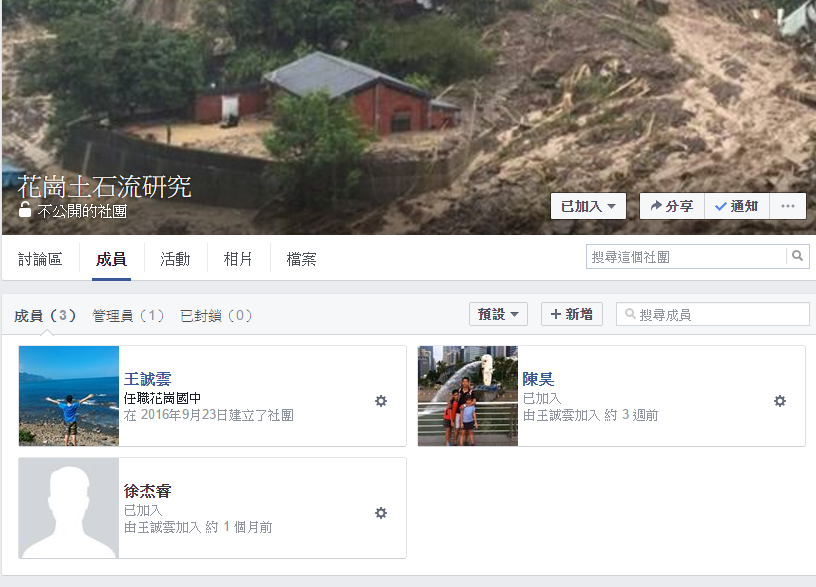 1.何謂土石流?
「土石流」是泛指土、石與水混合之後，進而產生集體運動的流動體發生區分成崩落滑動區、發生區、流動區、堆積區












圖片出處:土石流防災資訊網
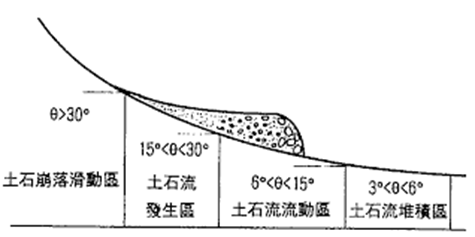 2.何謂土石流潛勢河流
土石流流動方向
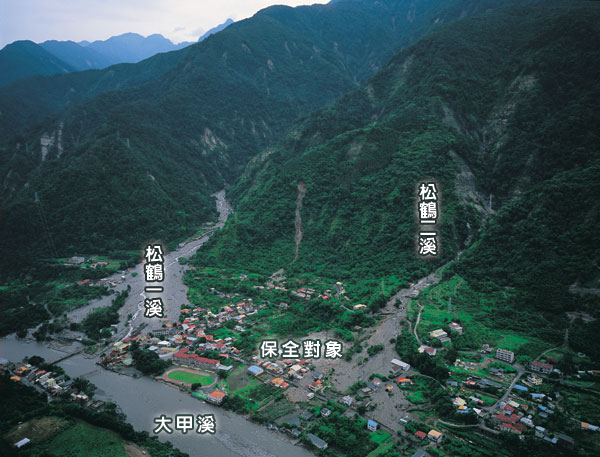 收容所的合理性
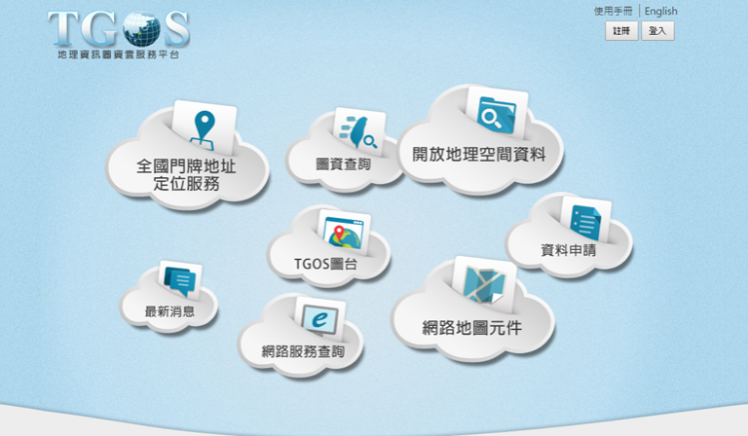 避難所
(長,寬)x2
查詢各鄉鎮市公布避難所
長
土石流影響範圍
寬
下載潛勢溪流與影響範圍
將兩項資料結合至google earth並測量收容所影響範圍距離
分析
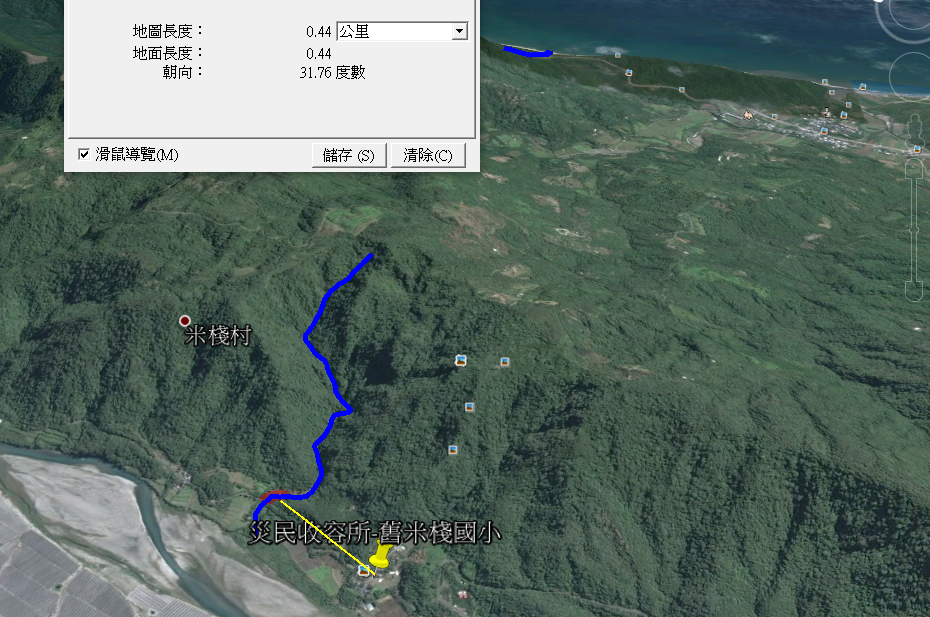 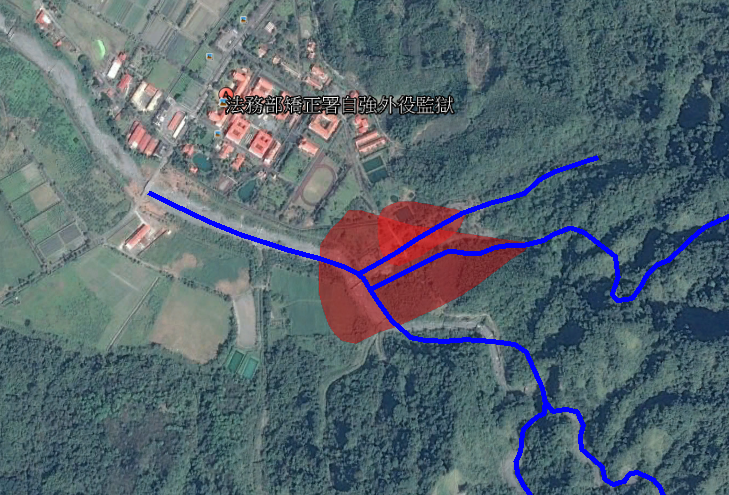 收容所合理性圖表
收容所人數與實際人數關係圖
利用壽豐鄉各村的收容所人數與人口統計做比對
結論
花蓮土石流潛勢溪流影響範圍廣大，更應制定完善的預警設備、避難所。
部分災民收容所的配置及逃生路線，位土石流的影響範圍內，是為不安全的避難所， 例如銅門村避難所。
避難所可收容人數與實際鄉鎮人數比例懸殊，倘該地區發生大範圍土石流災害時，將無法提供民眾妥適安全的避難環境。
政府應就雨量、颱風路徑等因素進行分析，研訂更完整的撤村標準及計畫，以減少民眾疑慮。
建議
預警制度尚有很大的進步空間。
居住於土石流潛勢區居民，必須要做好防範措施。 
花蓮縣各級政府單位，需正視土石流所造成之嚴重災害，並落實各項災害演練， 以降低損害的發生。 
土石流影響範圍的居民必須提高警覺，聽從發布的指令進行疏散，以達到最低的傷亡率。
The end
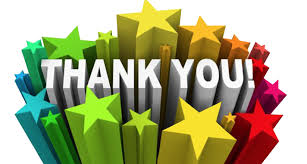